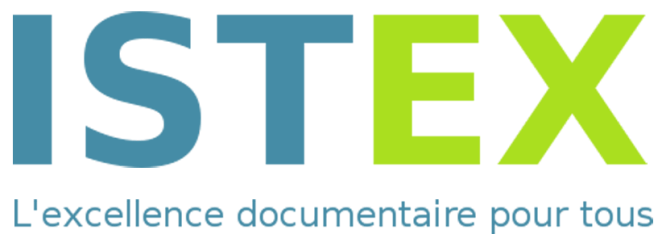 ISTEX, un outil au service de la fouille de textes et de données.
Jean-Marie Pierrel, Université de Lorraine
ANR-10-IDEX-0004-02
1
Rappel des objectifs d’ISTEX
Création d’une plateforme nationale intégrant des collections rétrospectives de la littérature scientifique dans toutes les disciplines : 
Des acquisitions, sous forme de licence nationale
Une cohérence de l’ensemble des droits sur les ressources ISTEX et sur les ressources courantes
L’agrégation des ressources au sein d’une plateforme apportant une plus-value basée sur le traitement des données en texte intégral 
Une offre de services et usages complémentaires : traitement des données , extraction de données, fouille de textes, production de synthèses documentaires, de corpus terminologiques …
ANR-10-IDEX-0004-02
2
Les partenaires d’ISTEX (2)
Un budget de 60 millions d’euros
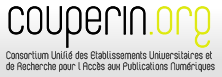 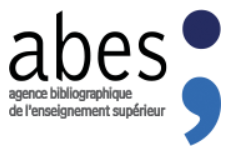 Recueil et analyse des besoins, lancement des appels à propositions, évaluation des offres et ressources, pré-sélection, détermination prix-cibles, support aux négociations
Négociation, acquisition des ressources, signalement, gestion des accès et des droits
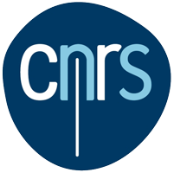 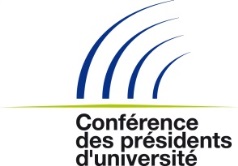 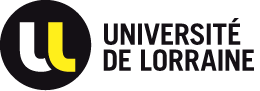 Pilotage du projet (DIST), 
Développement de la plateforme (Inist)
Coordination des services à valeur ajoutée et chantiers d’usage
ANR-10-IDEX-0004-02
3
Un réservoir unique d’archives documentaires scientifiques (1)
Le programme d’acquisition de ressources concerne des collections rétrospectives de revues et de livres électroniques ;
Acquisition du plein texte de ces ressources afin de permettre la mise en œuvre de fouille de texte sur l’ensemble des ressources
venant de divers éditeurs,
Représentant aujourd’hui 18,2 millions d’articles 
Plus de 7500 revues et plus de  8 500 E-books
ANR-10-IDEX-0004-02
4
Un réservoir unique d’archives documentaires scientifiques (2)
La poursuite des achats est prévue jusque mi-2017
Des perspectives d’avenir dans le cadre d’un nouveau projet au sein du PIA 3
Augmenter, diversifier et actualiser la collection acquise pour couvrir de façon équitable un grand nombre de champs disciplinaires.
Intégrer de revues scientifiques publiées en open access permettant de couvrir de façon plus exhaustive les champs disciplinaires indépendamment des modalités de diffusion des publications.
ANR-10-IDEX-0004-02
5
Caractéristiques de la plateforme  ISTEX
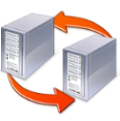 ELSEVIER
OAI PMH
SPARQL ENDPOINT
Entrepôt central
Utilisateurs
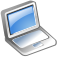 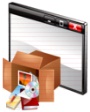 SPRINGER
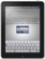 Normalisation des objets
API WebREST/JSON
Standardisation des formats
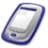 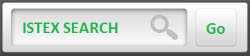 Génération de formats (Zip)
WILEY
WIDGETS
Génération Etat de collection
Enrichissement
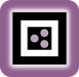 ………
METS, DC, PREMIS
Chargement
Enrichissement
Diffusion
ANR-10-IDEX-0004-02
6
Moyens de diffusion de la plateforme
Accès aux ressources ISTEX     à travers des outils de découverte         ET/OU de résolveur de liens.
2
Accès aux ressources        ISTEX à travers  les           APIs  interfacées.
3
Accès aux ressources        ISTEX à travers un widget d’interrogation qui s’intègre 
à un site web.
1
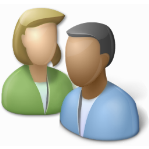 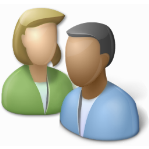 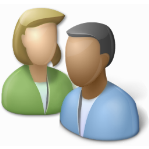 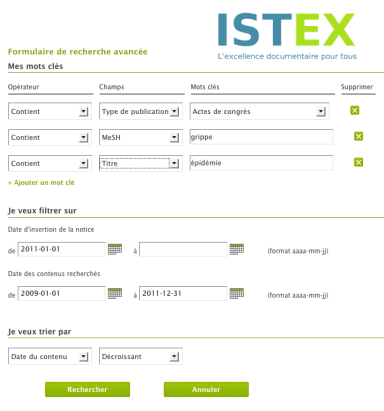 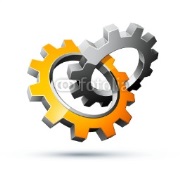 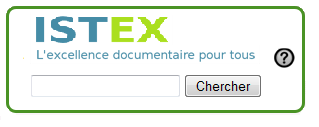 Abonnementscourants
API
API
OPENACCESS
ISTEX
ISTEX
ISTEX
ISTEX
4
Sélection automatique d’un sous-corpus
ISTEX
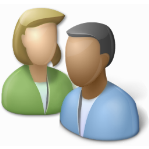 API/REST
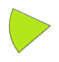 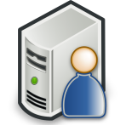 OAI-PMH, SPARQL
ANR-10-IDEX-0004-02
7
ISTEX support de projets de           fouille de textes
Définir des services à valeurs ajoutées sur la plateforme ISTEX par l’exploitation du plein texte.
Créer une dynamique de recherche développement autour de la plateforme ISTEX qui puisse servir de déclencheur à des activités plus larges d’appropriation par les chercheurs des contenus d’ISTEX pour développer des recherches en fouille de textes
ANR-10-IDEX-0004-02
8
Pour quels usages ?
Interrogation en texte intégral 
sur les objets numériques indexés dans leur totalité.
Production de synthèses documentaires 
par analyse de sous corpus individualisés pour l’occasion, et auxquels sont appliqués des méthodes de text mining.
Représentation et visualisation de données
 basées sur des technologies de cartographie de la connaissance.
Utilisation à des fins de recherche 
Par exemple en ingénierie de la langue, génomique, histoire des sciences….
ANR-10-IDEX-0004-02
9
Exemples d’exploitation
Sélection de sous corpus d’articles 
citant tel auteur, tel article
issus de travaux de tel projet (projet Européen, projet ANR, …),
s’appuyant sur telle donnée (ou exploitant tel corpus), etc. 
Caractérisation de l’évolution des recherches ou connaissances 
dans un domaine particulier
au cours d’une période temporelle donnée.
Ré-indexation terminologique d’articles scientifiques 
un nouveau concept n’est pas détectable dans les mots clés proposés au sein des métadonnées, mais uniquement par l’analyse du plein texte. 
Exemples : « actif toxique », « nuage informatique » ou « Cloud computing », etc. )
ANR-10-IDEX-0004-02
10
Trois grands types de projets
Enrichissement des métadonnées grâce à des techniques de fouille de textes
Mise en place de projets de services à valeurs ajoutées
Mise en place de chantiers d’usage
ANR-10-IDEX-0004-02
11
Enrichissements des métadonnées fondés sur des techniques de TDM
Détection d’entités nommées (LDI Tours)
Lieu, Date, Adresse web, etc.
Détection en plein texte de termes et de leurs variantes (LINA Nantes)
Intégration d’outils et enrichissement complémentaires (INIST)
XMLisation de documents
Balisage des principaux champs des références bibliographiques
ANR-10-IDEX-0004-02
12
Des projets de services                           à valeur ajoutée
CILLEX : classification et outils de métrologie greffés sur le moteur de recherche ISTEX (CLLE/IRIT Toulouse)
LorExplor : Bibliothèque open source de composants Xml d’exploitation du corpus ISTEX (Université de Lorraine)
ISTEX_R  : Caractérisation de l’évolution des recherches et des connaissances dans le temps grâce à la construction de cartes diachroniques (LORIA, ATILF, INIST)
ANR-10-IDEX-0004-02
13
Des expérimentations                      grâce à des chantiers d’usage
Sélection de 8 équipes-projets « Chantier d’usage » en décembre 2016 pour démontrer les possibilités de fouille de textes sur les corpus ISTEX. 
Les corpus ISTEX vus comme des données de base de recherches de type fouille de textes ou «text mining».
ANR-10-IDEX-0004-02
14
Les projets Chantiers d’usage en cours
ALPAGE : annotation de corpus ISTEX et codage en TEI
RelTEX : Usage du corpus ISTEX pour l'exploitation de méthodes d'extraction de connaissances à partir de textes
3ST : Surligneur Sémantique de Textes Scientifiques
FULLLAB : Comparaison fulltext et abstract en sciences environnementales
ANR-10-IDEX-0004-02
15
Les projets Chantiers d’usage en cours
NEOTEX : Exploitation de documents textuels d’un domaine par un néophyte
Terre-ISTEX : Identification et analyse des TERRains d’Études dans les corpus ISTEX
Biosystémique : Recherche de résultats expérimentaux dans les publications scientifiques concernant la biologie systémique 
OTELO : chantier thématique sur les Terres rares, de l’exploration à l’impact environnemental
ANR-10-IDEX-0004-02
16
Apport d’ISTEX face à l’existant
Il y a certes des possibilités  de fouille de textes sur les plateformes des éditeurs
MAIS ISTEX permet 
de faire de la fouille de textes transverses sur l’ensemble des ressources acquises et donc pas uniquement celle d’un seul éditeur
de développer son propre système de fouille de textes sur des sous-corpus d’ISTEX
ANR-10-IDEX-0004-02
17
Liens utiles
http://www.istex.fr/ 
http://www.licencesnationales.fr/
http://api.istex.fr/documentation/
@Projet_ISTEX
@istexdev
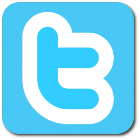 ANR-10-IDEX-0004-02
18
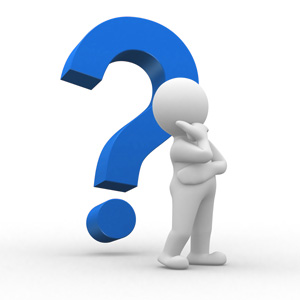 Merci de votre attention.
ANR-10-IDEX-0004-02
19